Музей занимательной наукиЭКСПЕРИМЕНТАРИЙ
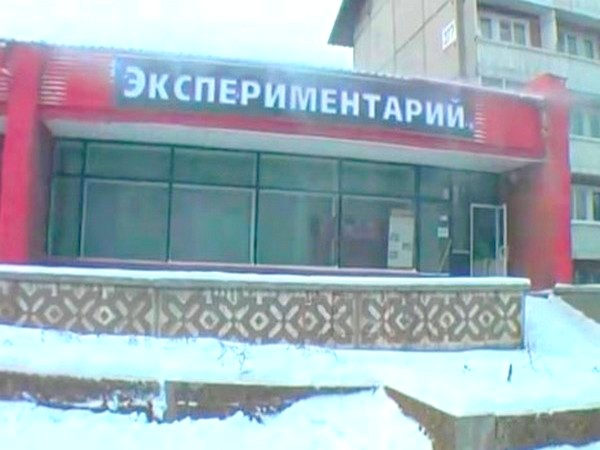 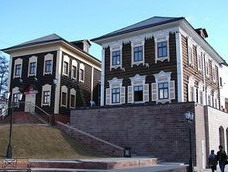 Проблемный вопрос
Что это за музей?
О музее
Экспериментарий - это место, где проводят эксперименты, подобно тому, как планетарий - это место, где изучают небо и планеты.
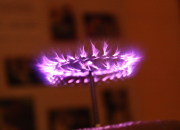 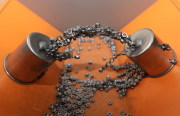 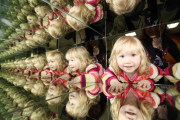 История музея
Музей открыт в 2008 году
Сейчас в Экспериментарии создано около 150 интерактивных приборов и демонстраций, посвященных разным законам или явлениям природы.
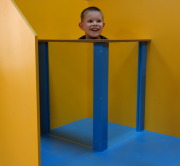 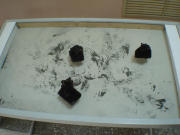 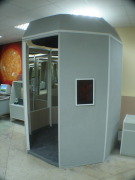 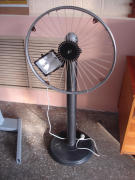 Экспонаты музея
Экспонаты музея очень просты и не сразу догадаешься о тех тайнах, которые они в себе хранят.
Но самые популярные экспонаты музея — этот аппарат, где с помощью специального монитора и песка можно нарисовать мультфильм, и пушка, которая стреляет кольцами дыма.
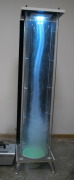 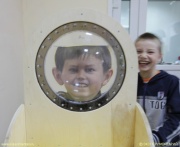 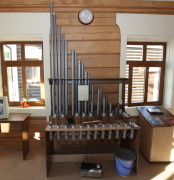 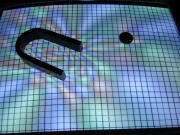 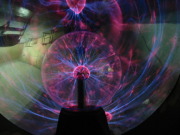 О-о-о-очень интересно
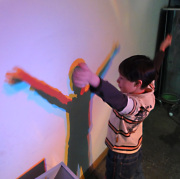 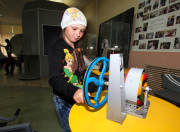 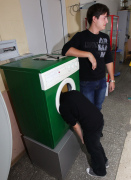 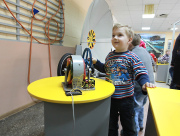 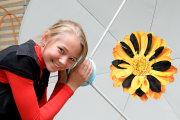 Вывод
Все экспонаты можно потрогать руками
Самостоятельно проводить опыты
Стать йогом и посидеть на гвоздях
Нарисовать песком свой мультфильм
А что понравилось       тебе?
Информационные  ресурсы
Музей занимательной науки
Irkipedia.ru 
Достопримечательности Иркутска. Музеи Иркутска
Спасибо за внимание 